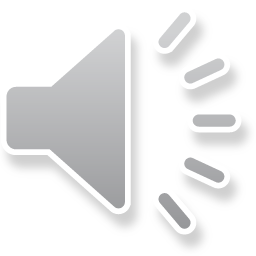 Aging in Place with Pets 
Hartford Partnership Program for Aging
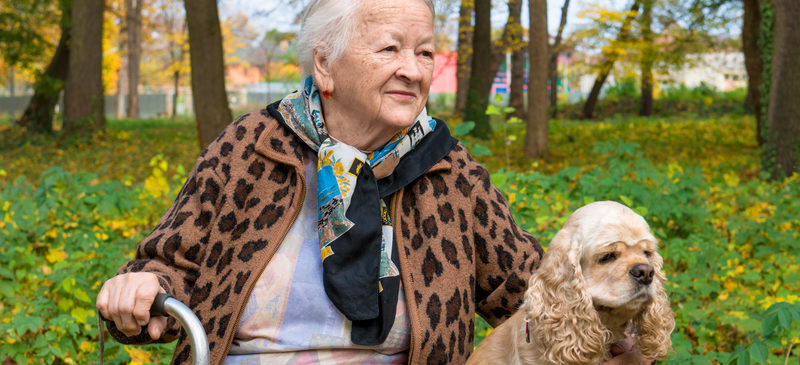 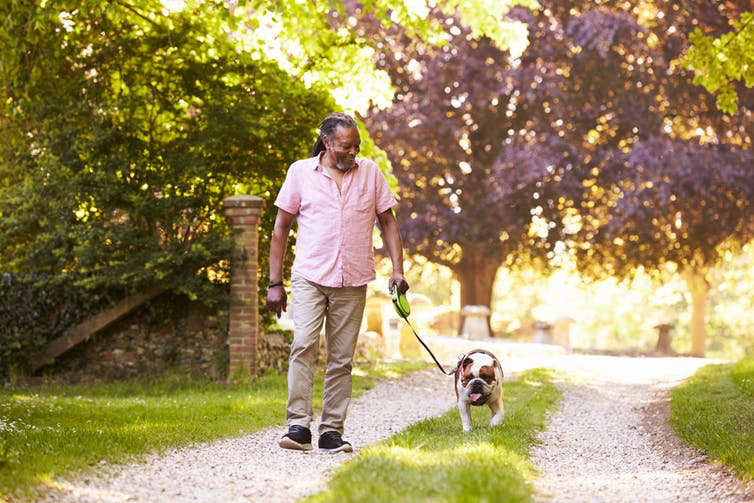 Kelsey Reich, Ionie Evans,  Elizabeth Steiner, Claire Engels and Alex Hickman
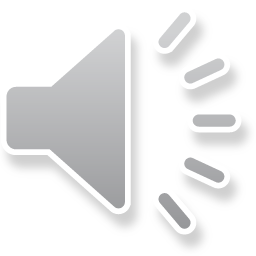 Contemporary Considerations for Aging Together with Companion Animals
Rauktis, Lee, Bickel & Cahalane, 2019
Over one-third of older adults in Western countries live with a companion animal (Toohey & Rock, 2019)
7.7% of individuals 60 and older are food insecure (Feeding America, 2017)
Limited research on low-income pet owners and food security
Study included surveys and interviews of 390+ people at 30 food pantries
Food security, food strategies, benefits and challenges, and more
[Speaker Notes: Survey Sample
N= 175 age 60+					
Mean age = 68
60% white
71% female
59% at least one companion animal
Interview Sample
N = 8 age 60+
Majority female
All had one or more pets]
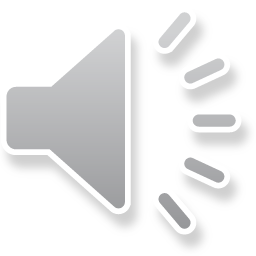 Are older low-income pet owners more or less food secure?
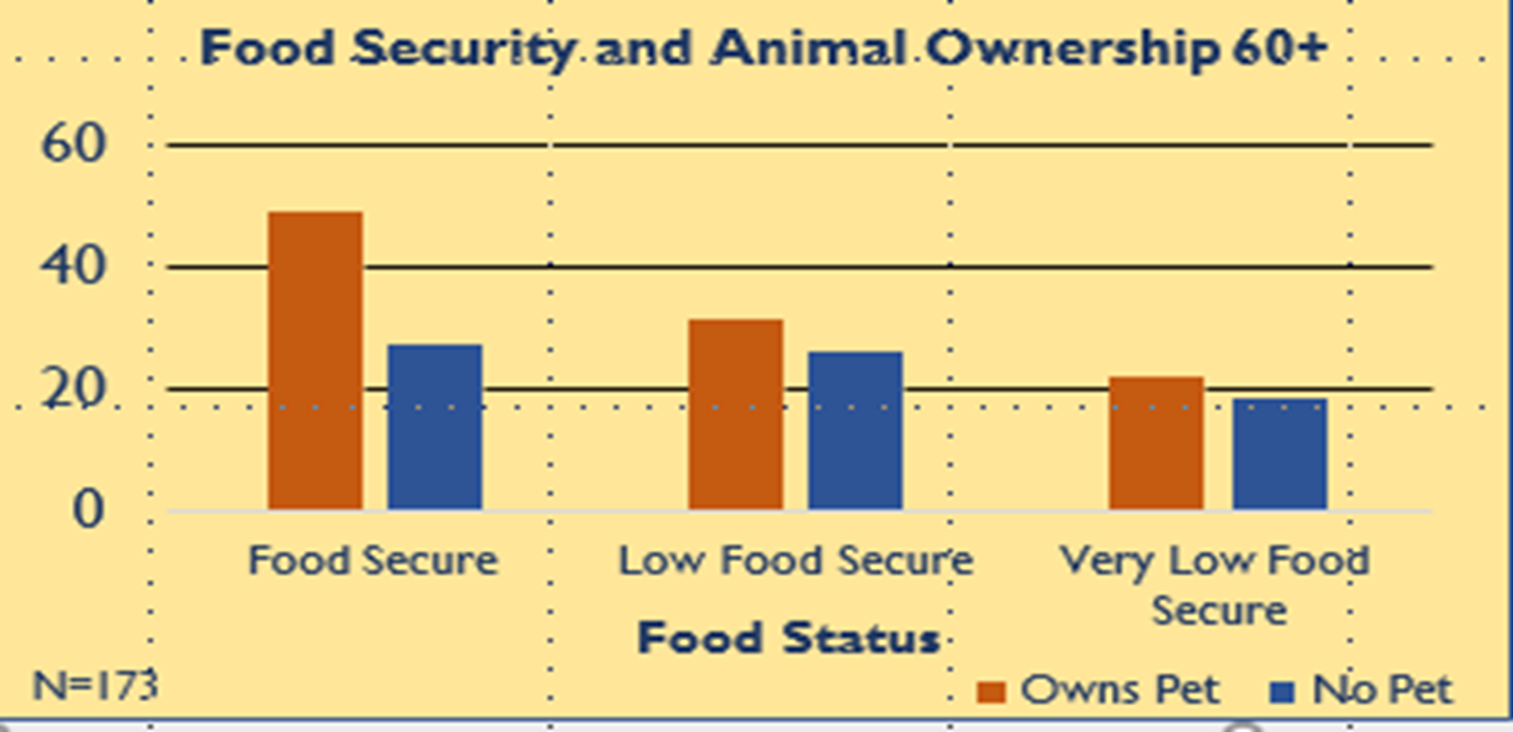 Older adults with companion animals may be more food secure even though they share food with their pets
[Speaker Notes: Controlling for race, education, employment, marital status, gender, income and benefits, multiple regression analysis found that :
Older age associated with greater food security p=.05
Pet ownership associated with greater food security p=.01
Low income associated with lower food security p=.05

Sense of purpose, motivation for self care
Challenges: anticipatory worry and anxiety, perception of limited housing options with pets]
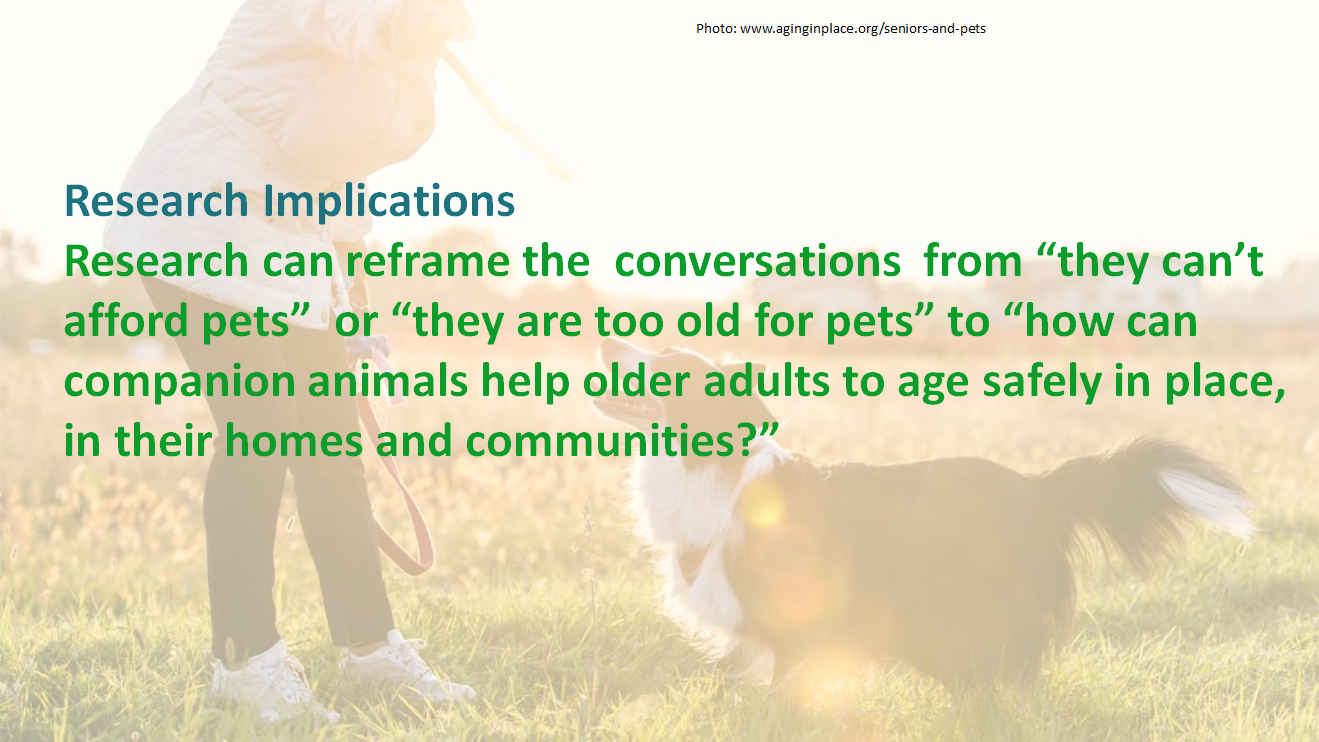 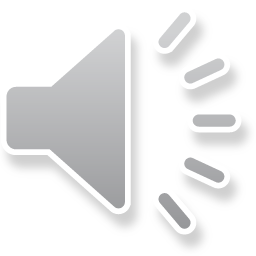 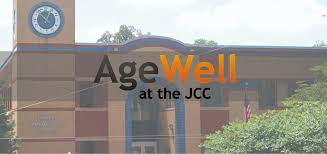 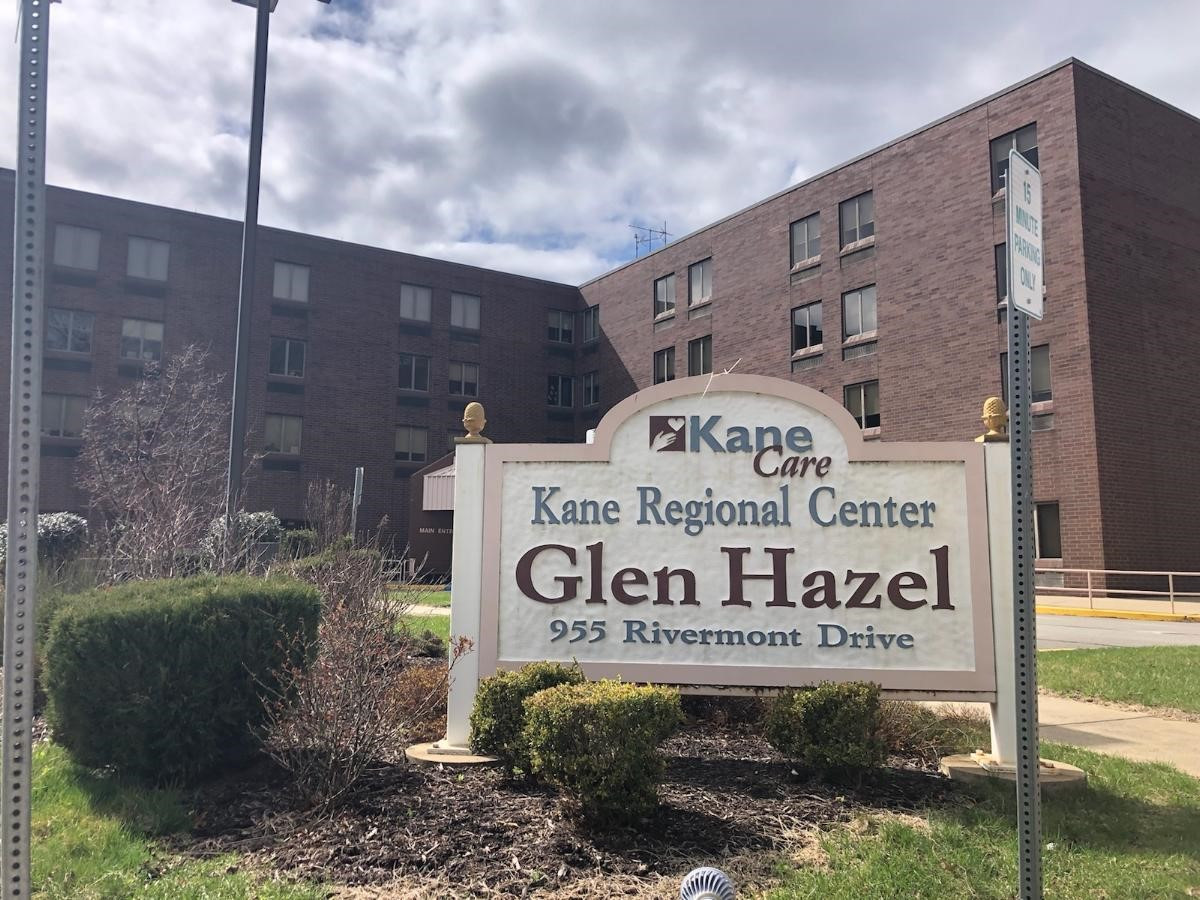 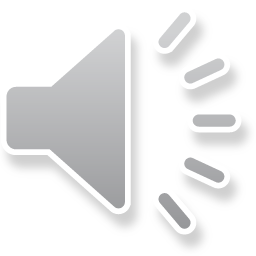 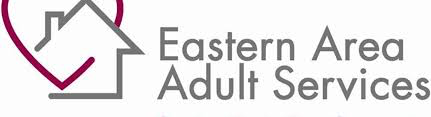 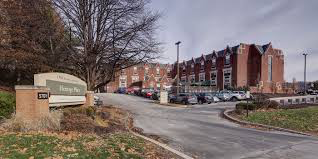 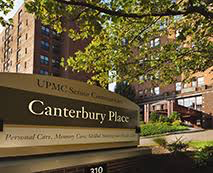 [Speaker Notes: All conducted informal interviews and participant observations at out Field Placements

AgeWell; brought in service dogs from animal friends and there was a huge turn out. seniors there mostly did not have pets but wanted them. Their main concern was that they did not know if they could handle it with their own medical conditions 
Assessments don’t include pets, but when asked if they eat alone/with other people, most answer was with a pet!
EAAS; older man came in, dog just died, wanted to adopt a new one, but did not have a car and could not take any animal on senior transportation options, lonely 
Canterbury Place: PTs, nurses seeing falls from pets 
Kane Regional Center 
Heritage Place]
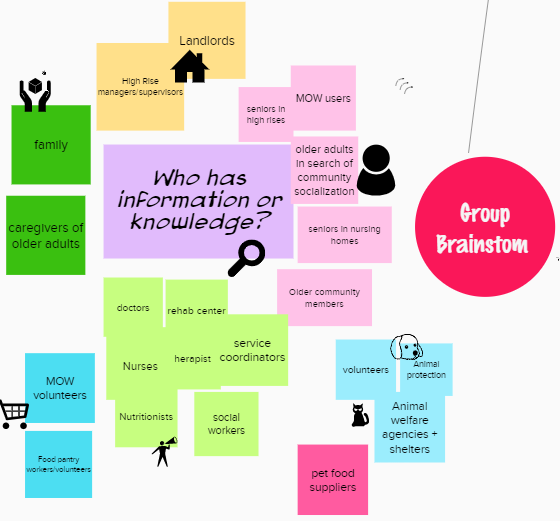 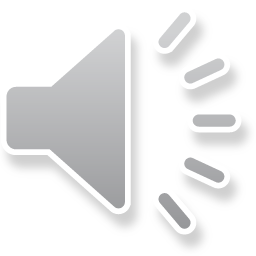 How can we make this information available?
Create a resource guide for older adults aging with pets!
[Speaker Notes: We realized that a lot of older adults do age with pets or would like to - however professionals also acknowledged the risks of doing so.  Also - this information is not readily available to help older adults with pets. For example - the Allegheny County Senior Resource Guide doesn’t have a section dedicated to animals or pets. Some older adults could benefit from having a pet, but need some extra help or need some more information to help support them. They may not be aware of resources available to them.]
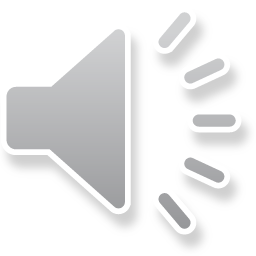 Aging in Place with Pets: A Resource Guide
[Speaker Notes: We worked to put together a resource guide with three distinct sections]
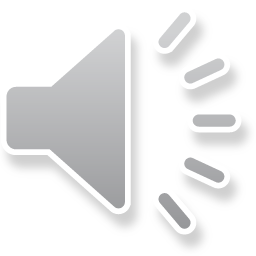 Section I: Introduction & Background

Can Aging With Pets Make Life Happier For The Elderly?
[Speaker Notes: In our first section we consider the question “Can aging with pets make life happier for the elderly?”]
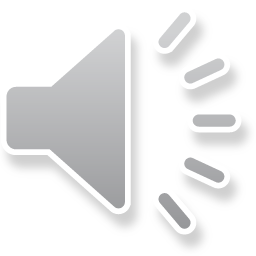 “The number of Americans ages 65 and older is projected to nearly double from 52 million in 2018 to 95 million by 2060, and the 65-and-older age group’s share of the total population will rise from 16 percent to 23 percent. (Mather, 2019)
[Speaker Notes: The older adult population is growing and in most developed countries, such as America, they are living for much longer. Many for up to 80 plus years without suffering from any significant health related disabilities This in turn has maximized the quality of their years after retirement.]
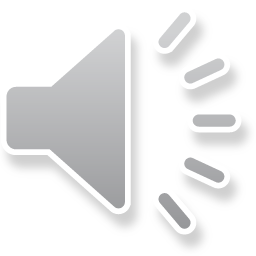 Benefits of aging with pets
Pets can motivate people to be active. 
Pets can stimulate positive emotions. 
Living with a pet provides company. 
Pets can offer emotional support. 
Pets can help in establishing a structured daily life.
[Speaker Notes: Through research we have seen that there are many positive strategies for maintaining beneficial pet ownership and human animal interaction for older adults.]
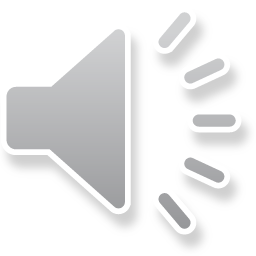 Some risks and challenges related to pet ownership in older adulthood
Pet ownership costs money. 
Pet ownership is not a uniformly desired or positive experience.
Inability to provide adequate care for a pet. 
Extreme attachments. Ex. Hoarding
[Speaker Notes: On the other hand also, there are also some disadvantages to owning a pet as a older adult.]
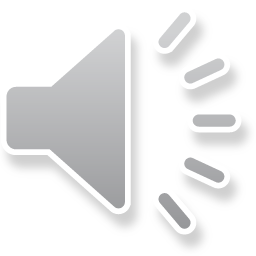 Section II: Living safely with your pets in your home
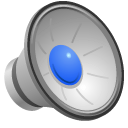 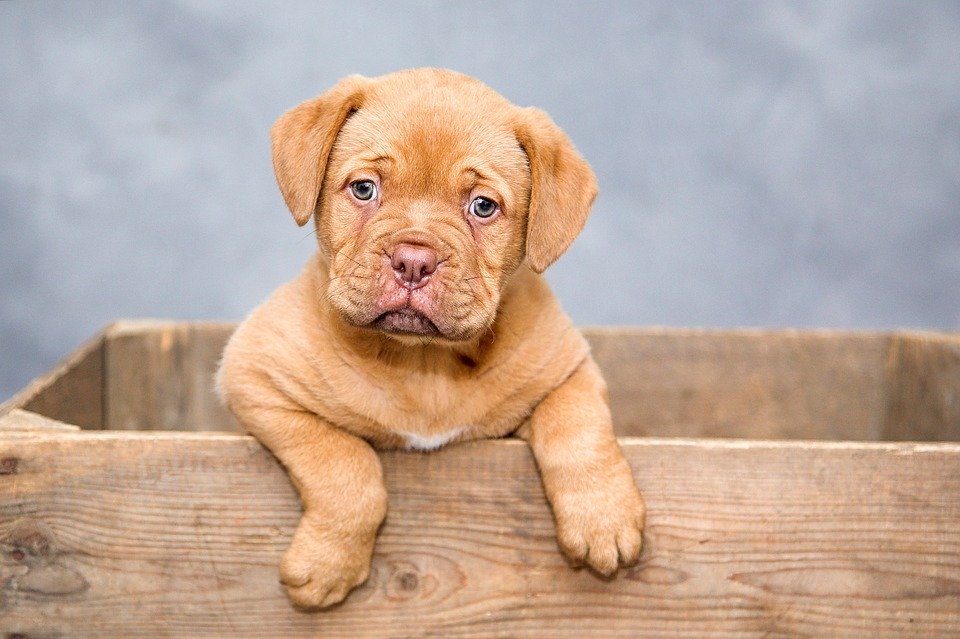 Advanced Planning For Pets
Where will your pet go in emergencies ?
When it’s time to give up your pet?
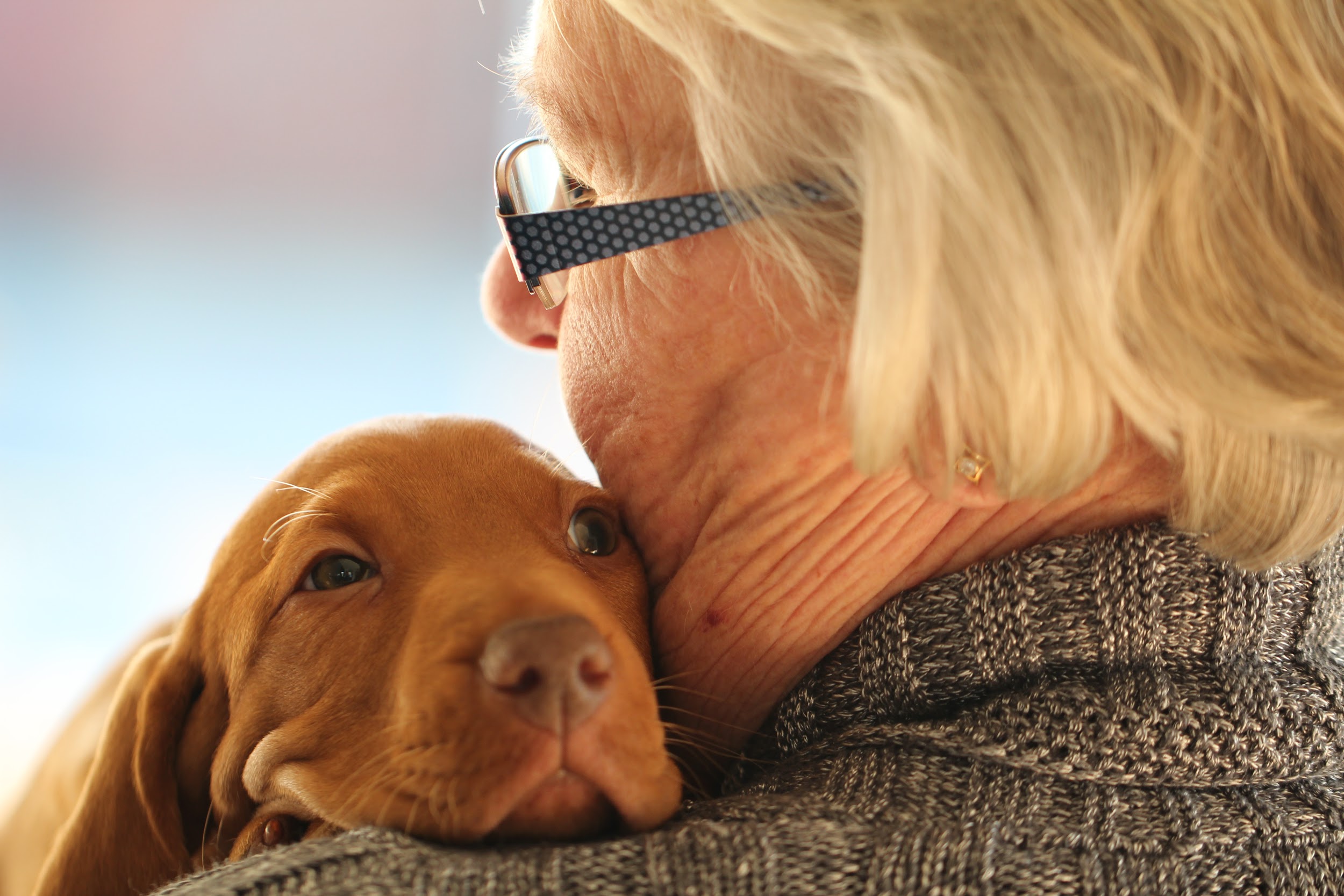 [Speaker Notes: needs info on Advanced Directive practices, how to have tough conversations before its time to give up pet, having neighbors/friends/family members in place in case of an emergency, for example some apartments we talked to said they must have 3 people identified to take pet in order to have one]
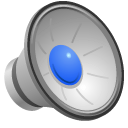 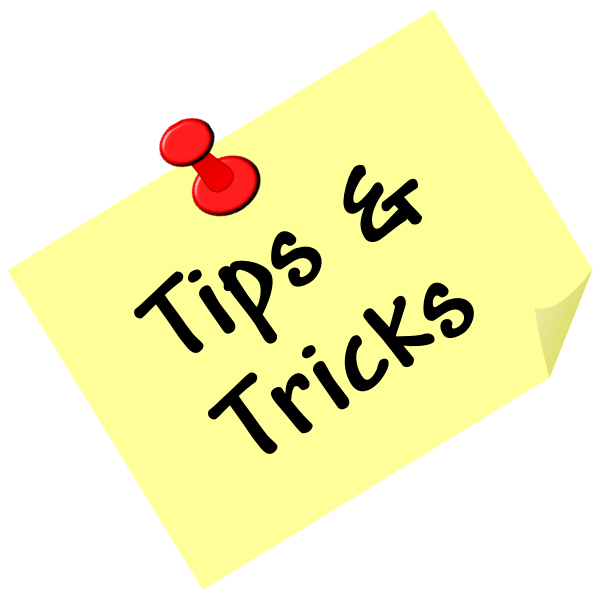 Hiring Help 

                        Training your pet 

                           Clearing your space
[Speaker Notes: Alex, can you add your tips and tricks]
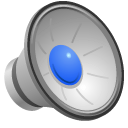 When is it time to rehome your pet?
Three or more hospital visits
Is it safe to have a pet at your home?
No
|
No support
|
Could you find community support?
|
No
|
Rehome
Yes
|
Family or caregiver can help
Maybe 
|
Family or caregiver willing to help
[Speaker Notes: Talking points, how do you begin conversation]
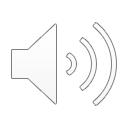 Section III: Community Resources
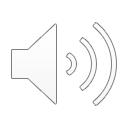 Community Partners
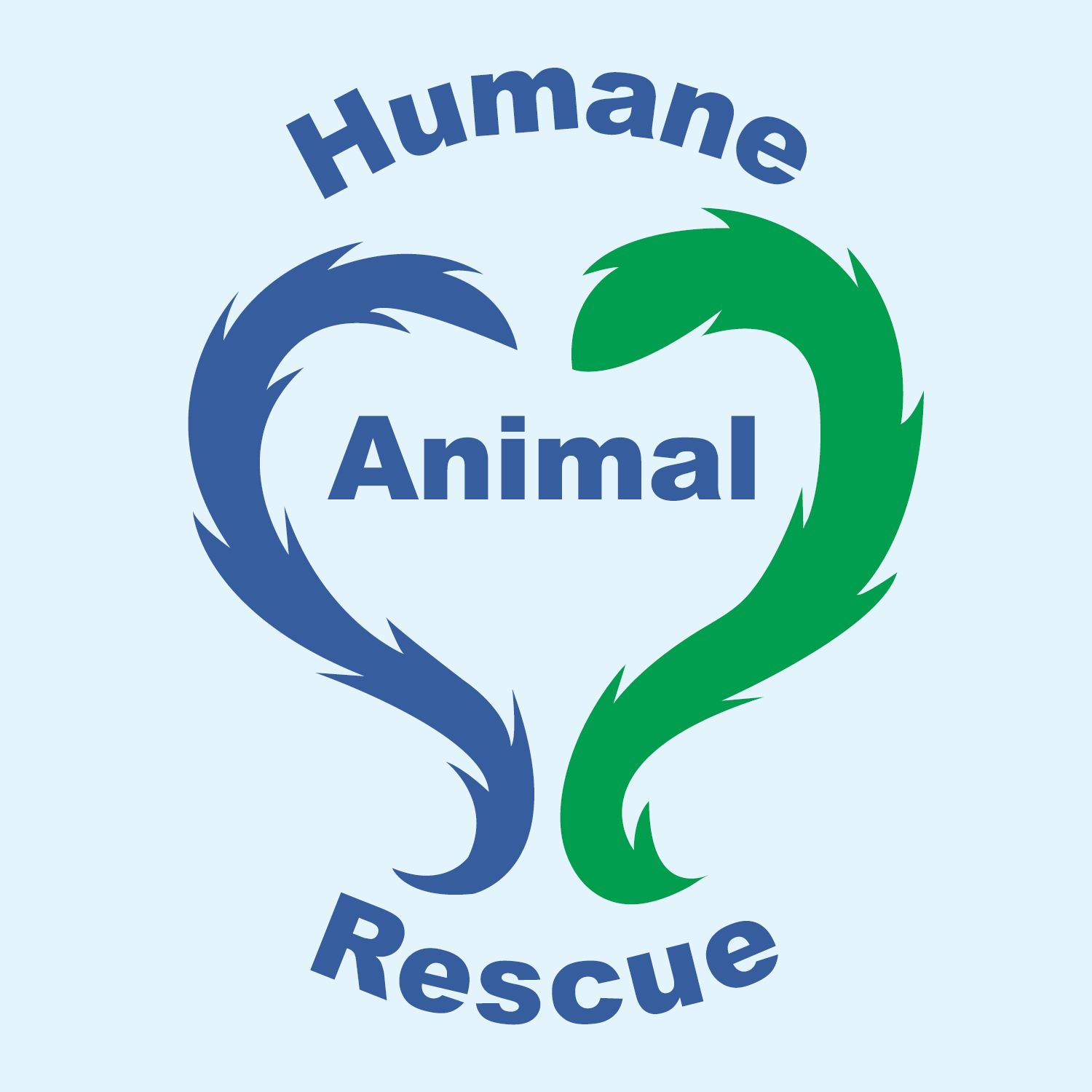 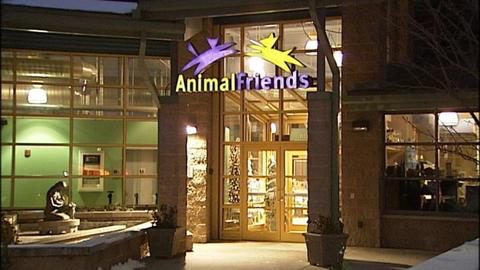 [Speaker Notes: We visited and took a tour of both Animal Friends and Humane Animal Rescue. We talked with Liz Moser from Animal Friends who offered us resources on food banks, low cost vet care and introduced us to Chow Wagon. Madeline Daschbach offered us housing resources and information about the need for rehoming pets and having an emergency plan. They helped us identify gaps in the community and what their clients need the most, which helped us identify our community sections.]
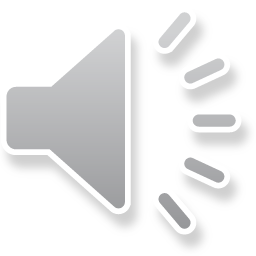 Food
Housing
Low-Cost Vets
Emergency Boarding
Transportation
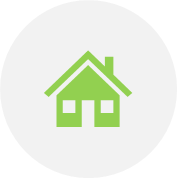 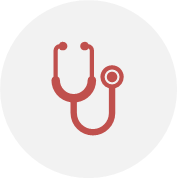 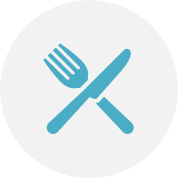 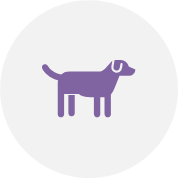 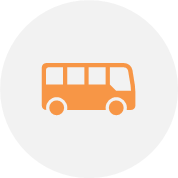 Food Pantries across Pittsburgh area that have dog food available - largely supplied by Animal Friends Chow Wagon
Contacted Senior Apartment buildings from Senior Resource Guide. List of 70+ buildings and their pet policies
Includes access to both low-cost vaccine and low-cost spay/neuter services
Important resource for older adults who may unexpectedly go into the hospital and do not have family or friends to take pet
Many older adults no longer drive and pets are not allowed on Access or Port Authority unless a certified service animal
[Speaker Notes: Many of these resources came from Animal Friends and Humane Animal Rescue]
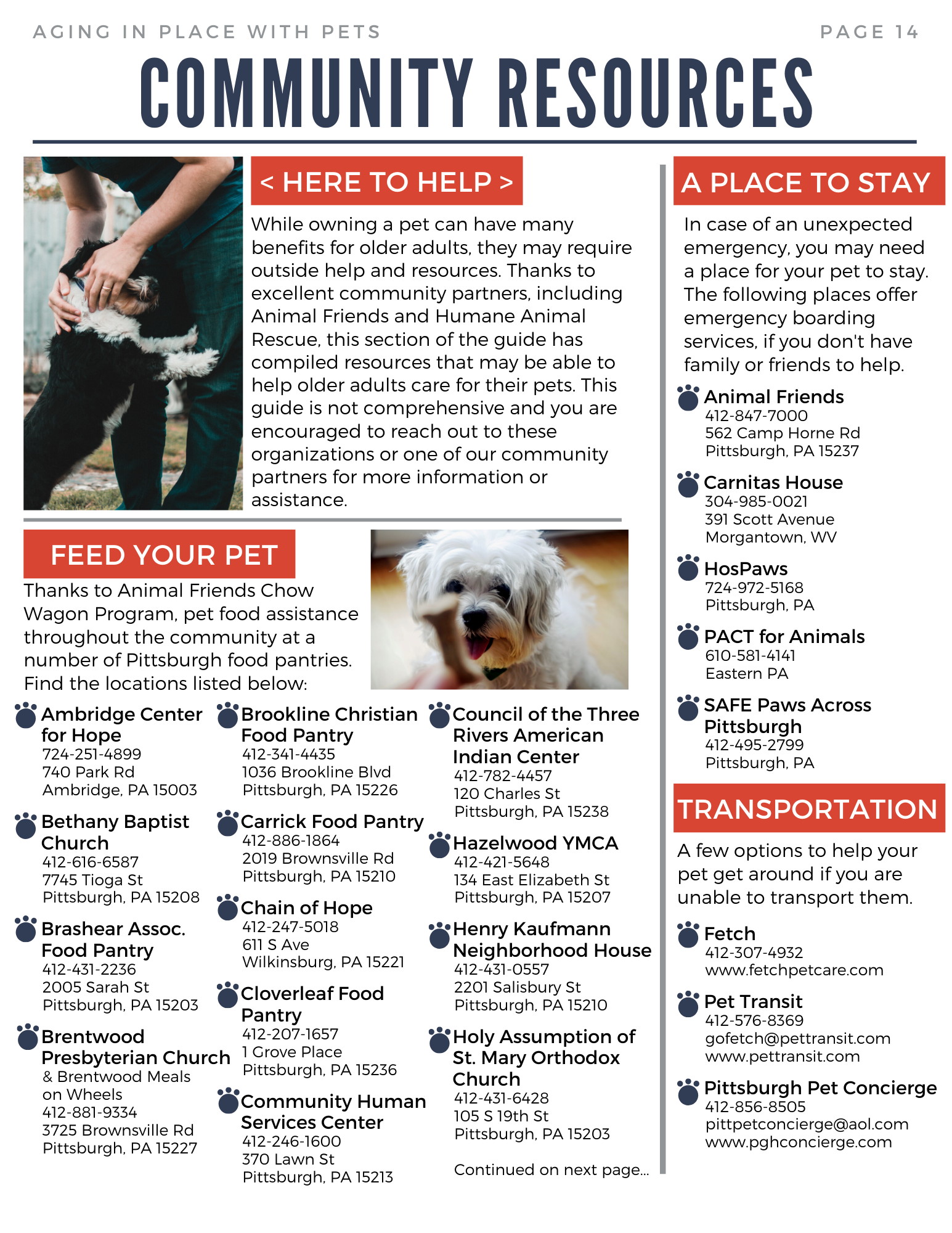 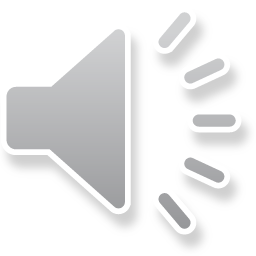 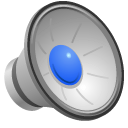 Partnership with Pitt Business Students from the David Berg Center for Ethics and Leadership
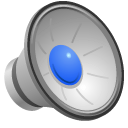 Pitt Business Student Involvement
Pitt Business student consultants from the Certificate Program in Leadership & Ethics worked with the Hartford students, as well as Liz Moser from Animal Friends/Chow Wagon
For Chow Wagon, they created a Best Practices Report about community based programs, from which Chow Wagon could implement ideas from 
For the Hartford students, they hosted a one-hour marketing session to develop
A logo 
Potential distribution sites 
Format ideas 
With the help of Professor Ray Jones, they also provided a scalability report for the development of the resource guide into an mobile application
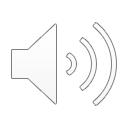 In Conclusion
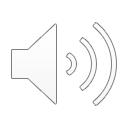 What We Learned
Identified gaps in service delivery 
Transportation
South Pittsburgh pet friendly housing 
Pet questions rarely included on assessments 
There is an overall lack of streamlined information about pet resources for older adults 
Seniors biggest concerns are food access and their own mobility 
Overall, we believe seniors can age safely with pets, but need knowledge of the resources available!
[Speaker Notes: Not a lot of low cost transportation options, are some taxi services but are pretty expensive 
There was not one localized place that seniors had about pets, not in senior resource guide]
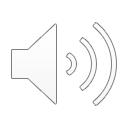 Moving Forward
Product Design 
Allegheny County Senior Resource Guide
Identify Distribution Sites   
Business students 
Caretakers, senior centers, community centers, nurses, vets 
Digital version 
Must be accessible for seniors 
Advocacy for adding pet questions to biopsychosocial assessments for older adults
[Speaker Notes: We have spoke with ACSRG, who said they accept edits to their 2021 version of the guide 
The business students are working on a scope of work, to identify the most accessible distribution sites for a resource guide
Creating a digital version so it can reach older adults who are not as connected in their community 

Work w/ animal friends and professor rautkis, having it at animal friends/rescue league 
App for caseworkers, bring up list of housing]
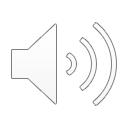 Acknowledgements
THANK YOU to those who helped along the way:
Professor Mary Rauktis 
Melissa Brusoski 
Dr. Ray Engel
Liz Moser and Animal Friends 
Madeline Dresbach and Humane Animal Rescue 
Dr. Ray Jones, Carolyn Zedalis, John Frankford and Bianca Reyes from Pitt Business  
Hartford Foundation
Works Cited
Batty G David, Z. P. (2017). Associations of pet ownership with biomarkers of ageing: population based cohort study . BMJ , 1-6.
Enders-Slegers, M. &. (2019). Pet Ownership and Human–Animal Interaction in an Aging Population: Rewards and Challenges. Anthrozoös, 225-265.
Fox M, R. M. (2019). No pets allowed? Companion animals, older people and residential care . BMJ Journals Medical Humanities , 211-222.
Heuberger, R. &. (2011). Characteristics of ageing pets and their owners: Dogs v. cats. . British Journal of Nutrition, , S150- S153.
Mein, G. G. (2018). A cross-sectional exploratory analysis between pet ownership, sleep, exercise, health and neighbourhood perceptions: the Whitehall II cohort study. . BMC Geriatrics, 1-9.
Resnick, B. (2019). Can pets help make aging better? What do we know and believe? Geriatric Nursing Journal, 121-122.
Toohey, A. M., Hewson, J. A., Adams, C. L., & Rock, M. J. (2018). Pets, Social Participation, and Aging-in-Place: Findings from the Canadian Longitudinal Study on Aging. Pro Quest, 200-217.
Mather, M. S. (2019, July 15). Population Reference Bureau, Aging in the United States Fact Sheet. Retrieved from prb.org/aging-unitedstates-fact-sheet/: https://www.prb.org/aging-unitedstates-fact-sheet/